Пациент- ориентированные                      технологии в  диагностикефакторов риска и онкологических заболеваний на доврачебном  этапе           «бережливых» поликлиник
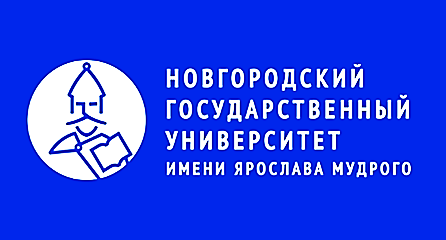 ФГБОУ ВО НовГУ им. Ярослава Мудрого, ГОБУЗ ОКОД ООО«Инжиниринговый центр радиоэлектронного прототипирования», Великий Новгород
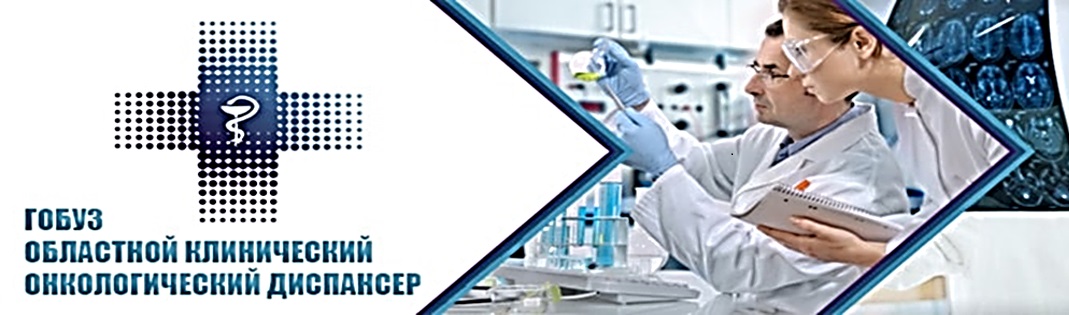 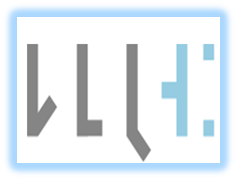 Проблемы и возможности онкологии
Сегодня о раке и факторах риска известно достаточно много, чтобы ставить диагноз, успешно лечить и вести профилактику

Необходимо проводить системный опрос-осмотр пациента не тогда, когда что-то «заболит»,  а когда ничего не болит с учетом факторов риска,  пола и возраста при обращении к врачу. Рак – это «молчаливая» патология

Врач чаще ограничен одним вопросом: «Что Вас беспокоит?»
Отсутствие выраженных           признаков рака на ранних этапах   развития, на «фоне или под маской» других заболеваний 
Большие приемы в    поликлиниках в условиях пандемии, недостаток кадров
Лимит времени врача ограничивают опрос-осмотр по системам
В результате, 
высокий % запущенных случаев и одногодичной летальности 
[>25% - Каприн А.Д. с соавт.,2020].
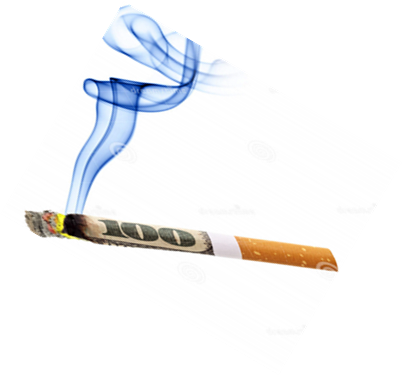 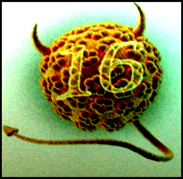 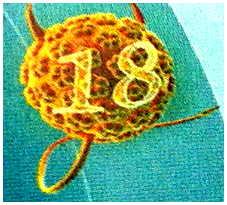 Цель : выполнение определенных функции врача и повышение эффективности  выявления   факторов риска и ранних форм рака с использованием IТ технологий
С участием инженеров и студентов разработан роботизированный (программно-аппаратный) комплекс (РПАК-1 на этапе сборки РПАК-2), включающий: 
Опрос по органам с иллюстрациями на сенсорном экране, измерение  Ps, АД, глюкозы,  введения персональных данных 
Обследование  кожи, полости рта, ZOOM - диагностику до х100 и > c помощью  USB микроскопа, окрашивание опасных невусов  и их     фото документацию
Проведение «Дыхательного» уреазного теста на Helicobacter  pylori  «Гелик®-сканом», встроенного  в РК с оптико-цифровым преобразователем на экране, как  основной причины рака желудка 
Логистику результатов для формирования групп онкориска, рекомендаций  дальнейшей тактики с передачей их “on line” врачу
 Выдачу талона пациенту.
Линейка моделей РК-1 и РК-2
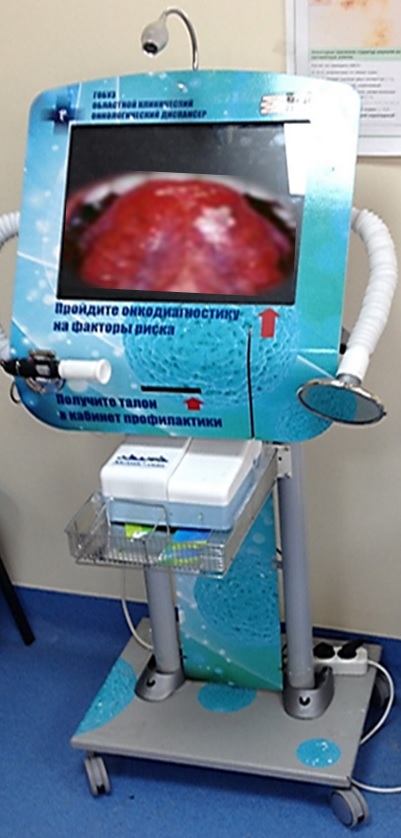 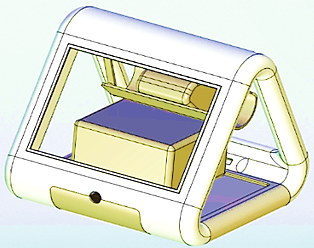 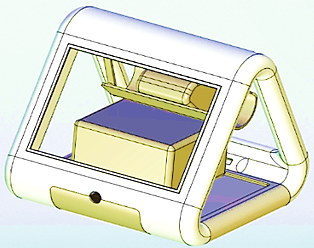 РПАК-2
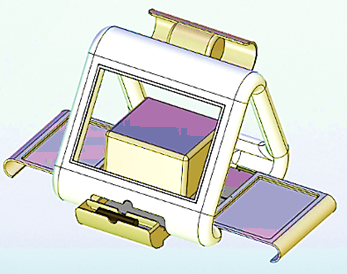 РПАК-1
Системный опрос с иллюстрациями и ZOOM диагностикой
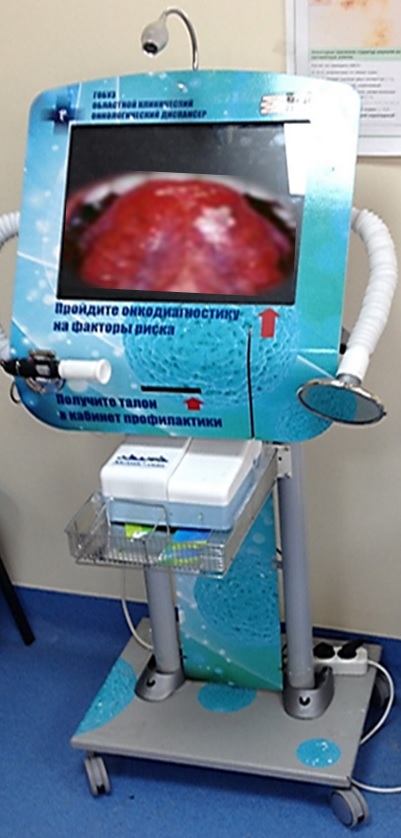 Выполняется на сенсорном экране с участием М/сестры–консультанта по органам с траекторией в зависимости от пола и факторов риска по типу Да или Нет похожих образований, признаков, привычек и др. 
Примеры: 1. Есть  ли у Вас на коже какое - либо образование (язвочка, трещина, папиллома или др.), которое  не заживает > 3-4 недель? о ДА   о НЕТ


2.Аналогично вопросы и осмотр полости рта о  ДА  о  Нет   о Не могу оценить (при «ДА» или «Не могу оценить» - сигнал М/С! сделать фото)
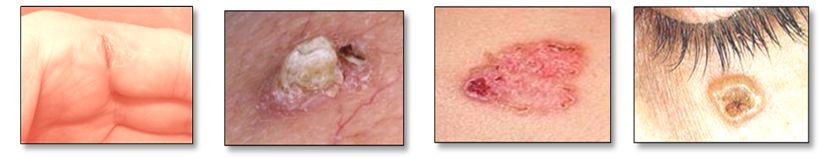 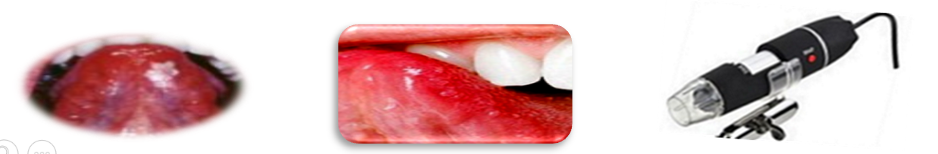 Особое  внимание пигментным невусам, которые имеются у каждого!
3. Имеется ли у Вас пигментное пятно в области века, лица, спины, шеи, подошвы или других местах, которое стало ассиметричным (А), изменило свои края (Bоrder), цвет (Соlor), величину(Diametr), так называемые симтомы АБСД ?      Да,        Нет

При всех ответах достаточно нажать на
«Да, Нет или картинку
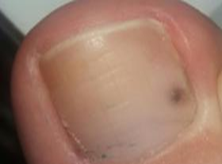 USB микроскопия пигментных элементов с «х до 100 и >».  При симптомах «АБСД» окраска красителем и изучение структур на экране РК (Патент No                 271 68 11 от 2020
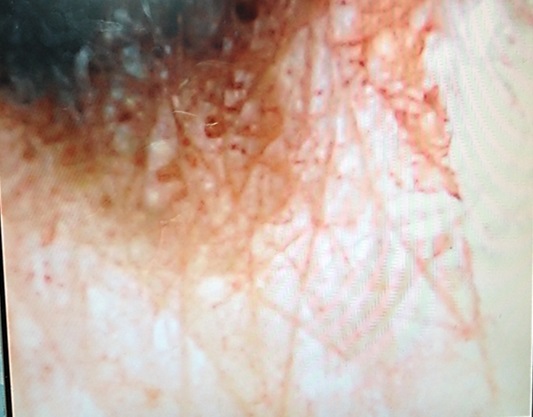 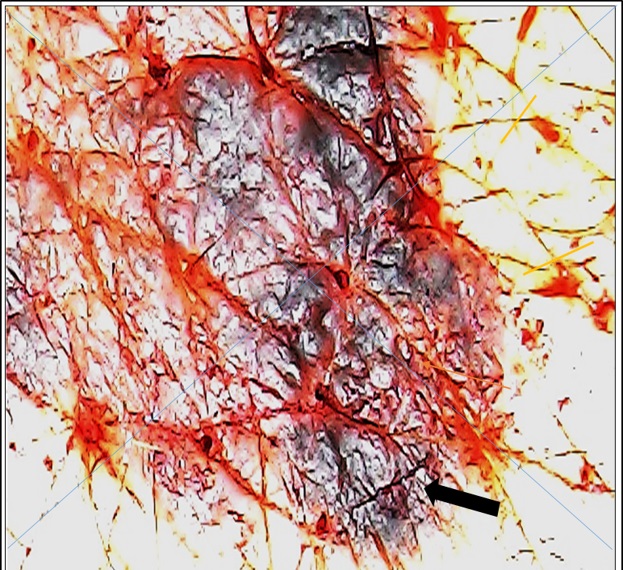 Краситель проникает через эпителий кожи, окрашивая коллагеновые волокна(КВ) в красный цвет в виде ромбов
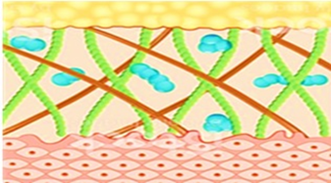 При малигнизации ромбы КВ нарушаются, глыбки пигмента (А)ссимметричные, в виде «клякс», стрелкой показан ангионеогенез
Уреазный «дыхательный» тестна Helicobacter pylori – основной причины рака желудка
При детальном опросе и наличии малейших жалоб, дискомфорта со стороны желудка пациенту проводили «дыхательный тест» на «голодный   желудок». 
   Тест выполняли через разовую трубку и    штуцер на    передней панели РК с оптико-цифровым    сканированием на  экран. 
     Вторая проба с нагрузкой (на   экране  синяя полоска).  
  У 49,15± 1,8% пациентов оказалась более 10 ед.     свидетельствовала о высоком инфицировании желудка    Helicobacter рylori.
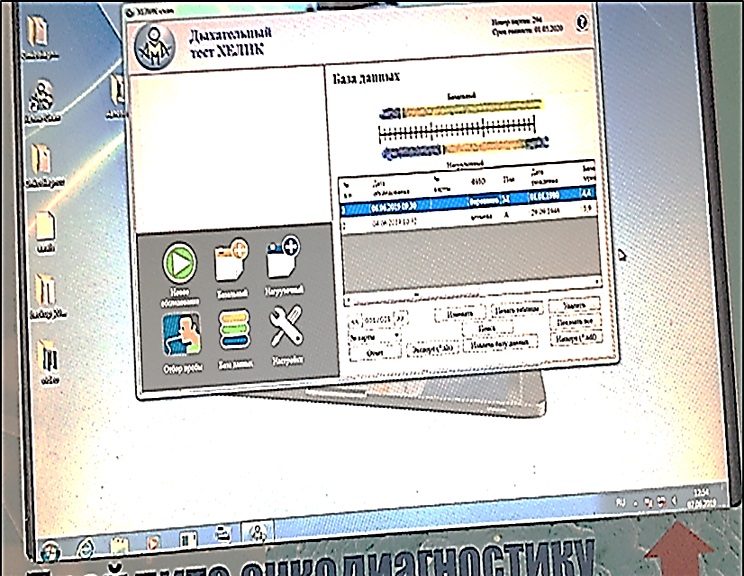 Результаты предварительных испытаний
Опрос и обследования на РК проведены    у  1038 пациентов, обратившихся  самостоятельно в клинику позволили заподозрить: факторы риска и опухоли кожи, полости рта, щитовидной  и молочной желез, увеличение  лимфат. узлов  у 23,89± 2,4% пациентов. 

   При дальнейшем обследовании - онкопатологию  удалось подтвердить у 13 пациентов (1,2±0,4%), в т.ч. при USB микроскопии у 2 пациентов выявлены меланомы в горизонтальной фазе роста и у 8 меланомоопасные невусы.

    Время на опрос составляло от 13 до 23 мин.
Литература
1. Состояние онкологической помощи населению России в 2019 году (Под ред. А.Д. Каприна, В.В. Старинского, Г.В. Петровой). М.: МНИОИ им. П.А. Герцена, филиал ФГБУ «НМИРЦ» Минздрава России, 2020. 
2. Способ ранней диагностики поверхностно распространяющихся меланом» - Патент на изобретение № 2716811 от 16 марта 2020 с приоритетом от 14 ноября 2019.No. 271 68 11 от 16.03. 2020, Роспатент, бюл.№8.
3. Черенков В.Г., Пасевич К.Г, Гулков И.В.. Роботизированный интеллект в организации доврачебной диагностики риска опухолевых заболеваний// Российский онкологический журнал, т.25, №2, 20,     с.72-75.